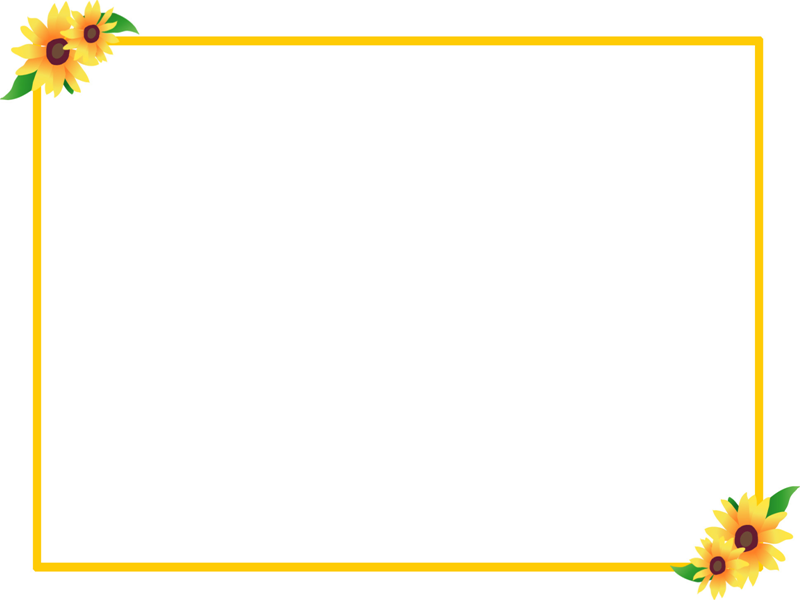 TRƯỜNG THPT SƠN TÂY
CHÀO MỪNG QUÝ THẦY CÔ 
VÀ CÁC EM HỌC SINH
LỚP: 11A6
GV: PHAN THỊ THU NGA
KHỞI ĐỘNG
Tổ 1: Nêu các cách cho một dãy số?
Tổ 2: Thế nào là dãy số tăng, dãy số giảm và dãy số bị chặn?
Tổ 3: Viết 5 số hạng đầu tiên của dãy số có số hạng tổng quát un cho bởi công thức
un = 3n - 2 
Tổ 4: Cho dãy số (un) biết 
u1 = -1; un = 2un-1 + 3 với n > 1.
Hãy viết 5 số hạng đầu của dãy số.
Trả lời
Trả lời
Tổ 3: 
u1 = 1; u2 = 4; u3 = 7; u4 = 10; u5 = 13.
Tổ 4: 
u1 = -1; u2 = 1; u3 = 5; u4 = 13 ; u5 = 29.
Trong hai dãy số hữu hạn
1;4;7;10;13 và -1;1;5;13;29. 
Dãy số nào có quy luật đặc biệt?
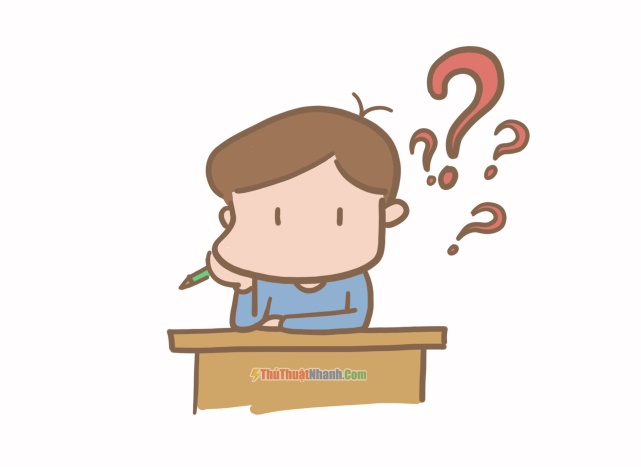 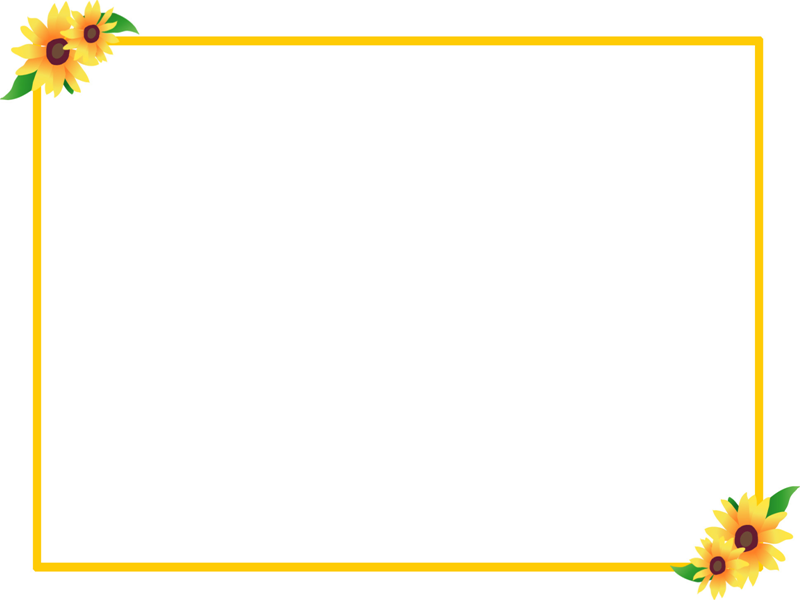 ĐG 43: CẤP SỐ CỘNG
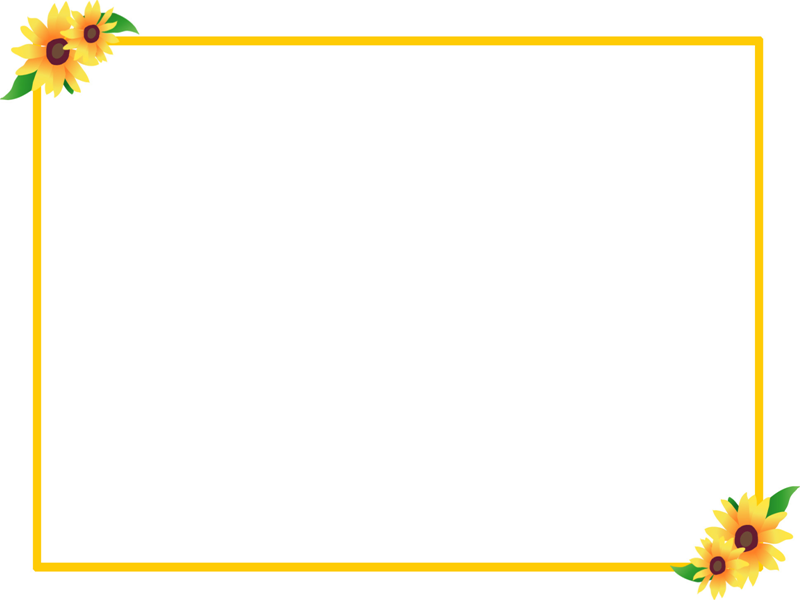 CẤP SỐ CỘNG
I. Định nghĩa
II. Số hạng tổng quát
III. Tính chất các số hạng của CSC
IV. Tổng n số hạng đầu của CSC
CẤP SỐ CỘNG
I. ĐỊNH NGHĨA
Cấp số cộng là một dãy số (hữu hạn hoặc vô hạn), trong đó kể từ số hạng thứ hai, mỗi số hạng đều bằng số hạng đứng ngay trước nó cộng với một số không đổi d.
Số d được gọi là công sai của cấp số cộng
Khi đó từ định nghĩa ta có:
Dãy (un) là CSC với công sai d  un + 1 = un + d, nN*
Đặc biệt
Khi d = 0 thì cấp số cộng là một dãy số không đổi (tức là: u1 = u2 =  u3 = u4 = ….)
Khi d > 0, CSC là dãy số tăng.
Khi d < 0, CSC là dãy số giảm.
Để chứng minh một dãy số là CSC ta làm như thế nào?
Để chứng minh một dãy số là một CSC ta chứng minh hiệu un+1 – un bằng số d không đổi.
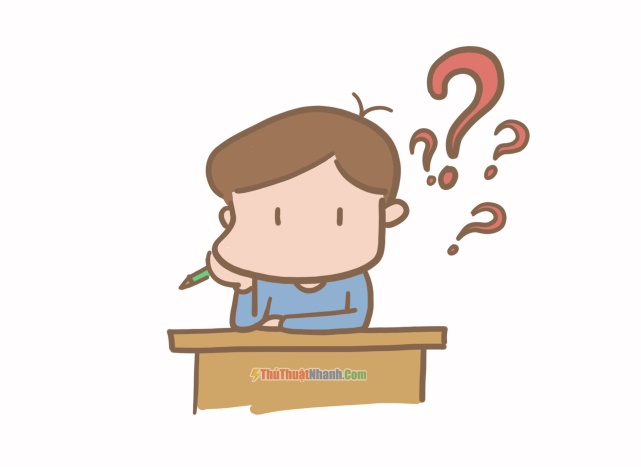 CẤP SỐ CỘNG
Ví dụ 1: Trong các dãy số hữu hạn sau, dãy nào là CSC?
a) -5, -2, 1, 4, 7, 10
CSC với công sai d = 3
b) 2, 4, 7, 10, 13, 14, 15, 20
Không là CSC
Không là CSC
CẤP SỐ CỘNG
CẤP SỐ CỘNG
Ví dụ 3: Chứng minh rằng dãy số (un) với un = 5n + 3 là CSC.
Xét hiệu: un+1+ - un = 5(n+1) + 3 – (5n + 3) = 5.
Vậy dãy số trên là một CSC với d = 5.
CẤP SỐ CỘNG
Ví dụ 4 : Cho CSC (un) có số hạng đầu là u1 và công sai d.
a) Tính u2; u3; u4 theo u1 và d. b)  Từ đó dự đoán un theo u1 và d.
Giải: Ta có : u2 = u1 + d
u3 = u2 + d = u1 + 2d
u4 = u3 + d = u1 + 3d
(n-1)
Dự đoán  un = u1 +   …… d
NX: Một cấp số cộng hoàn toàn xác định khi biết u1 và d.
CẤP SỐ CỘNG
II. SỐ HẠNG TỔNG QUÁT
Định lý 1
Nếu cấp số cộng (un) có số hạng đầu u1 và công sai d 
thì số hạng tổng quát un được xác định bởi công thức :
                                 un = u1 + (n – 1)d với n  2
CẤP SỐ CỘNG
Ví dụ 5: Bạn An chơi trò xếp que diêm thành hình tháp, cách xếp thể hiện như sau
Tầng 1:
Tầng 2:
Tầng 3:
Tầng 4:
Hỏi 
Nếu có 50 tầng thì tầng đáy có bao nhiêu que diêm?
Tầng có 55 que diêm là tầng thứ mấy?
CẤP SỐ CỘNG
Ví dụ 5: Bạn An chơi trò xếp que diêm thành hình tháp, cách xếp thể hiện như sau
Tầng 1:
Tầng 2:
Tầng 3:
Tầng 4:
Số que diêm ở mỗi tầng lập thành CSC với u1 = 1 và d = 1
Số que diêm tầng 50 là: u50 = 1 + (50 – 1). 2 = 99 (que)
b) Gọi tầng có 55 que diêm là tầng thứ n, suy ra un = 55
Nên ta có un = 1 + (n – 1). 2 = 55  n = 28.
Vậy tầng có 55 que diêm là tầng 28.
CẤP SỐ CỘNG
Ví dụ 5: Bạn An chơi trò xếp que diêm thành hình tháp, cách xếp thể hiện như sau
Tầng 1:
Tầng 2:
Tầng 3:
Tầng 4:
Hãy so sánh số que diêm ở 
Tầng 3 với tổng tầng 2,4
Tầng 4 và tổng tầng 3, 5.
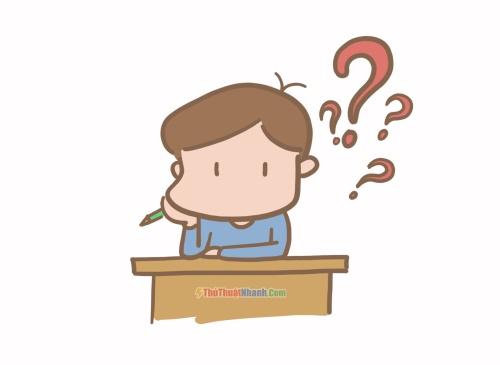 u3
u4
u5
u2
u1
0
1
5
3
7
9
Hãy biểu diễn các số hạng u1;u2;u3;u4;u5 trên trục số.
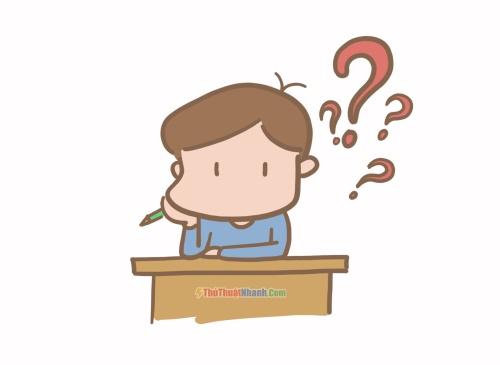 CẤP SỐ CỘNG
III. TÍNH CHẤT CÁC SỐ HẠNG CỦA CẤP SỐ CỘNG
Định lí 2Trong một cấp số cộng, mỗi số hạng (trừ số hạng đầu và cuối) đều là trung bình cộng của hai số hạng đứng kề với nó, nghĩa là
Nhận xét : ba số a; b; c lập thành một cấp số cộng                                       a + c = 2b
CẤP SỐ CỘNG
Ví dụ 6: Số tiền bạn Bình bỏ vào heo đất tiết kiệm trong 10 ngày (mỗi ngày bỏ 1 lần) được xác định bởi một CSC (un), biết ngày thứ 8 Bình bỏ vào 24000 đồng, ngày thứ 10 Bình bỏ vào 28000 đồng. Hỏi
a) Ngày thứ 9 Bình bỏ vào heo đất bao nhiêu tiền?
b) Ngày thứ 7 Bình bỏ vào heo đất bao nhiêu tiền?
a) Số tiền Bình bỏ vào heo đất ngày thứ 9 là: 
(24 000 + 28 000) : 2 = 26 000 (đồng)
b) Số tiền Bình bỏ vào heo đất ngày thứ 7 là: 
24 000 x 2 – 26 000 = 22 000 (đồng)
TRÒ CHƠI
ĐẤU TRƯỜNG A6
BÀI TOÁN: Khi kí kết hợp đồng làm việc 3 năm, công ty đề xuất trả lương bạn theo hai phương án.
Phương án 1: Mỗi tháng bạn nhận được 10 triệu tiền lương.
Phương án 2: Tháng đầu tiên bạn nhận được 5 triệu. Bắt đầu từ tháng thứ 2, mức lương được tăng lên 500000 đồng mỗi tháng.
THEO BẠN THÌ BẠN SẼ LỰA CHỌN PHƯƠNG ÁN NÀO?
BÀI HỌC KẾT THÚC